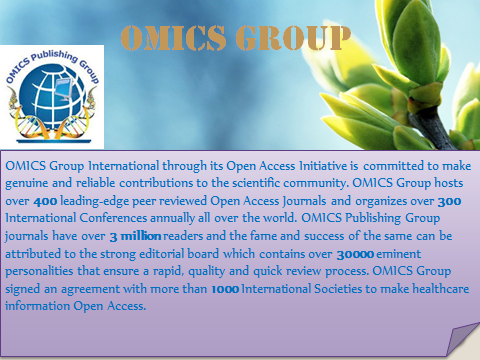 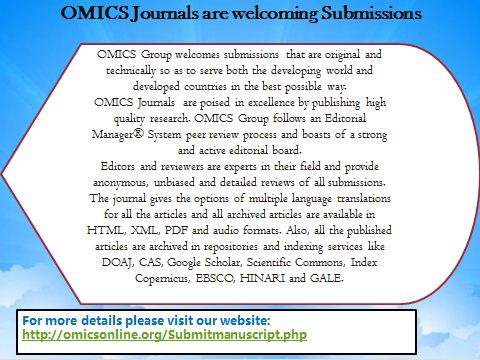 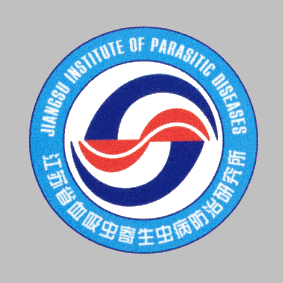 Combating neglected tropical diseases
Wei Wang

Jiangsu Institute of Parasitic Diseases
Key Laboratory on Technology of Parasitic Disease Prevention and Control, Ministry of Health, P.R.China
3
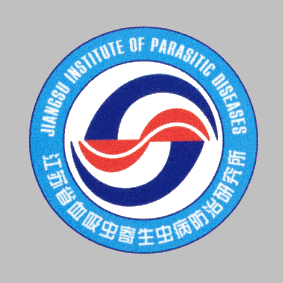 Research interests
Epidemiology of neglected tropical diseases and emerging infectious diseases
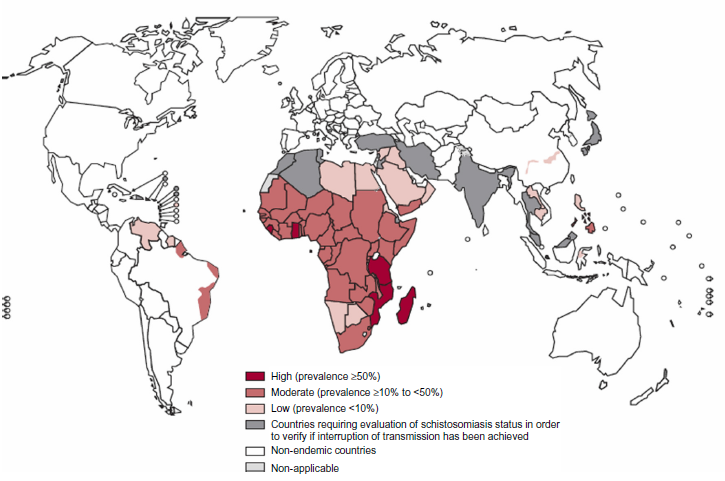 4
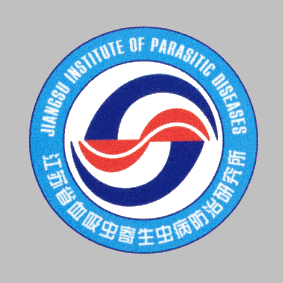 Research interests
Vector control
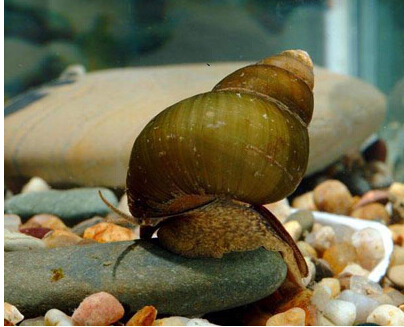 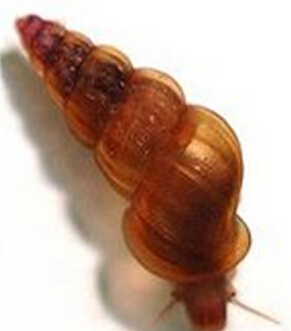 5
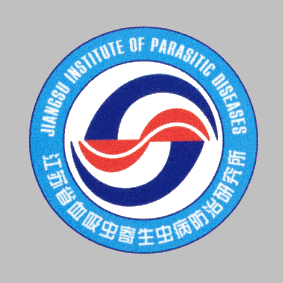 Research interests
Screening of novel molluscicides
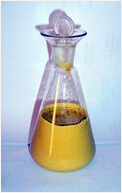 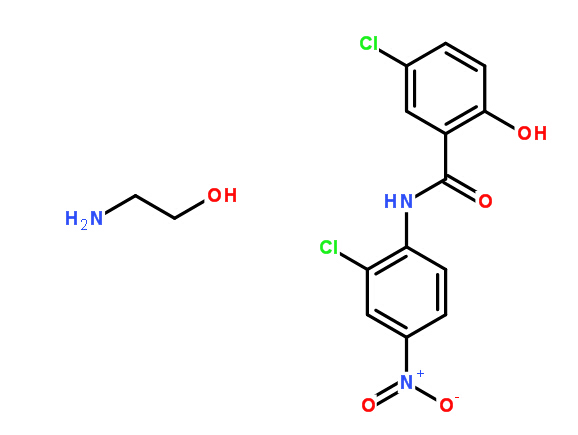 6
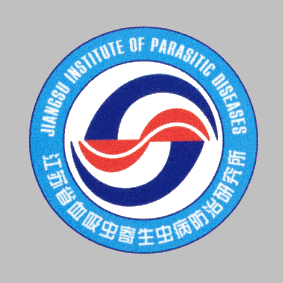 Research interests
Screening of novel anti-helminthetic agents
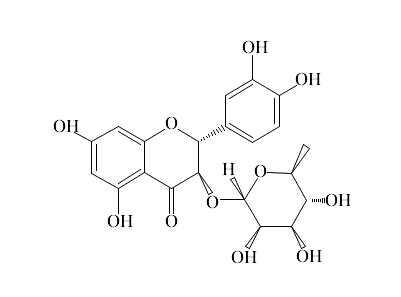 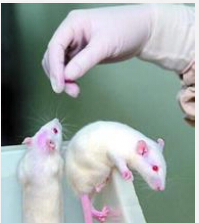 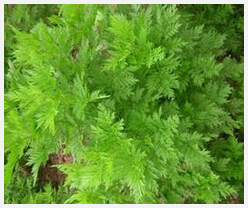 7
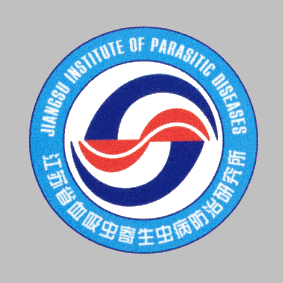 Research interests
Drug resistance
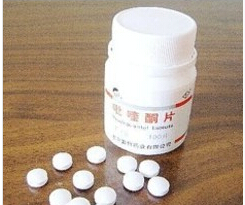 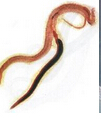 8
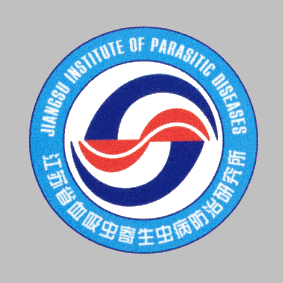 Current positions
Journal Editor
    American Journal of Microbiology
    Chinese Journal of Schistosomiasis    Control
9
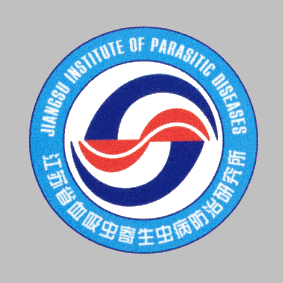 Current positions
Journal Editorial board member
 Asian Pacific Journal of Tropical Biomedicine
 World journal of meta analysis
Edorium Journal of Advances in Disease Diagnosis
HSOA Journal of Cancer Biology and Treatment 
HSOA Journal of Microbial Pathophysiology and Pathogenesis
HSOA Journal of Clinical Immunolgy and Immunotherapy
Journal Club of Pharmaceutical Sciences
10
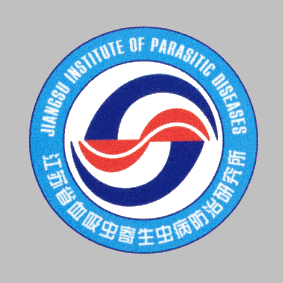 Current positions
F1000 specialist 

Asian Council of Science Editors
11
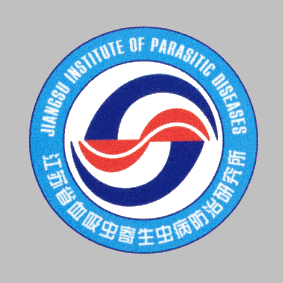 Peer-reviewed articles
Dr. Wei Wang has published more than 100 peer-reviewed journals, and has a total impact factor of over 100. The articles have total cites of over 300 as shown in Web of Science and more than 400 as revealed by Google Scholar.
12
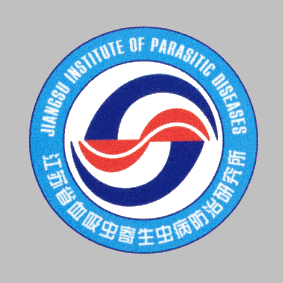 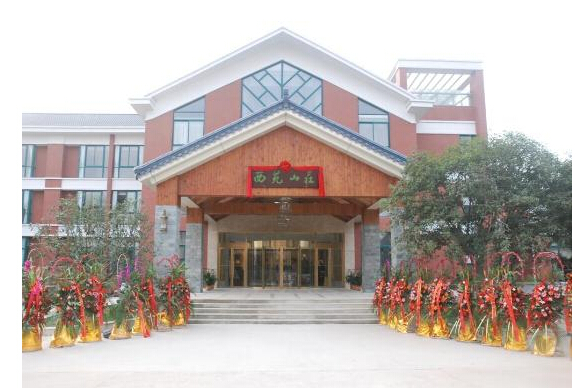 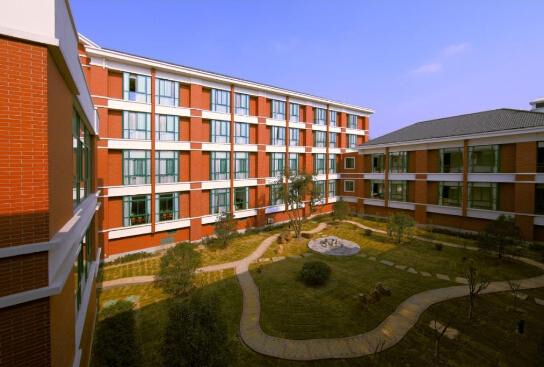 13
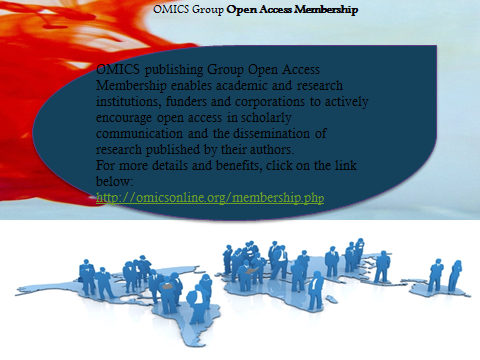